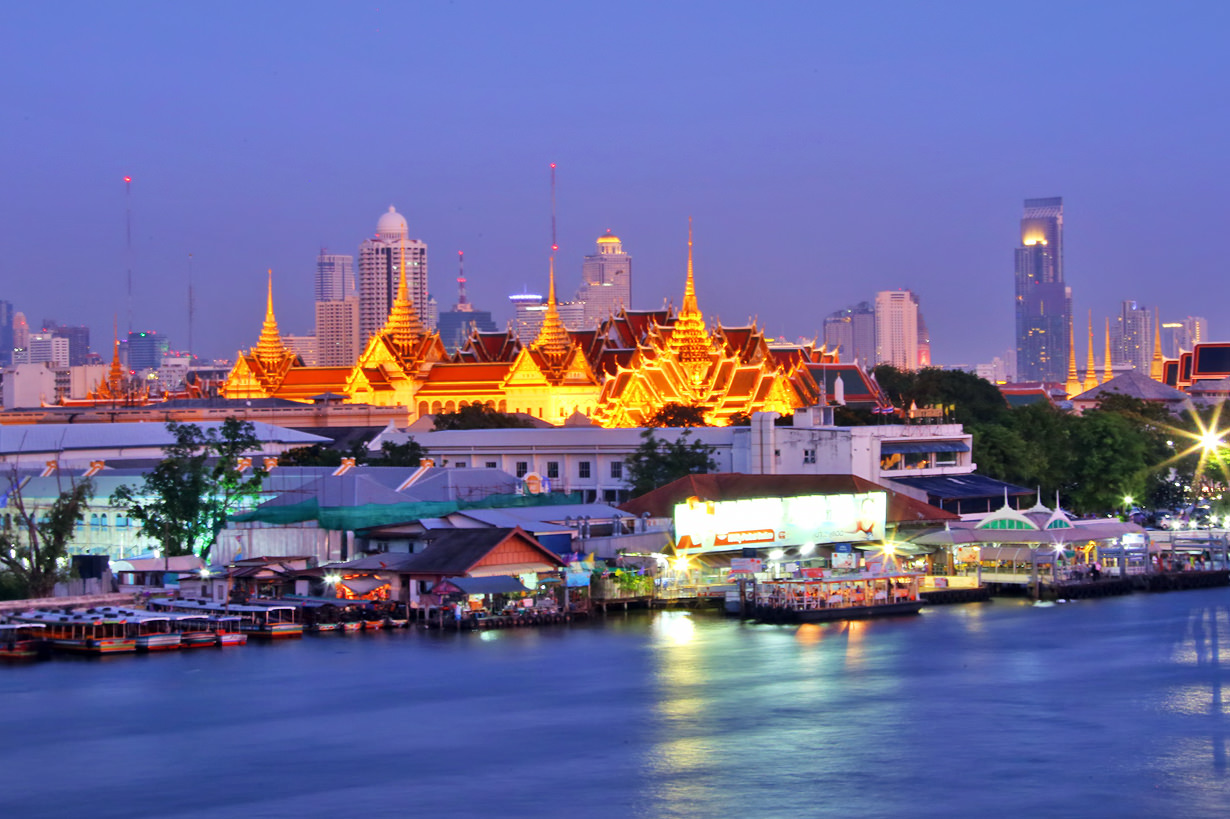 IEEE 802.21Session #88 Bangkok, ThailandWG Closing Plenary
Subir Das
sdas at perspectalabs dot com
Subir Das, Chair 802.21 WG
Meeting Updates
Working Group Update
Teleconferences
Motions  
Future Locations
Slide 2
Subir Das, Chair, IEEE 802.21
WG Update
Interest Group on Network Enablers for seamless HMD based VR Content Service had three sessions and the report is available at:
https://mentor.ieee.org/802.21/dcn/18/21-18-0074-00-0000-vr-ig-meeting-summary.ppt
 Status update on IEEE-2017/Cor1 in ISO/JTC1/SC6  and joint meeting with IEEE 802 ISO/JTC1/SC6 ad hoc 
Published in November , 2018 - ISO/IEC/IEEE 8802-21:2018/Cor 1:2018
Presentation from 802.1 on TSN 
https://mentor.ieee.org/802.11/dcn/18/11-18-2027-00-0000-overview-of-ieee-802-1-tsn-and-ietf-detnet.pdf 
Additional AR/VR use cases and applications 
dcn/18/21-18-0069, dcn/18/21-18-0070, dcn/18/21-18-0071, and dcn/18/21-18-0072
Verbal Report on interactions with 802.11 Real Time Applications TIG
Slide 3
Subir Das, Chair, IEEE 802.21
Teleconferences
Dec 20th Thursday, 7:30-8:30am,   US EDT 

Jan 08th Tuesday, 7:30-8:30 am,  US EDT
Slide 4
Subir Das, Chair, IEEE 802.21
WG Motion
5
P802.21 WG Motion
Move to authorize the P802.21 WG Chair to make a motion to the 
IEEE 802 Executive Committee for the formation of a Study Group 
on 'Network Enablers for Seamless HMD-based VR (Virtual Reality) Content Service’.   

Move: Dillon Seo 
Second: Hyeong Ho Lee

For:   09
Against:  00
Abstain:  00

Motion  Passes
Slide 6
Subir Das, Chair, IEEE 802.21
EC Motion
7
EC Motion
Approve the formation of IEEE 802.21 'Network Enablers for Seamless HMD-based VR (Virtual Reality) Content Service ' Study Group to consider development of a Project Authorization Request (PAR) and Criteria for Standards Development (CSD) responses for supporting HMD-VR applications. 

Move: Subir Das                 
Second: John Rosdahl 

WG Vote:  09/ 00/00 

EC Vote: 
For:               Against:             Abstain:
Slide 8
Subir Das, Chair, IEEE 802.21
Future Sessions
Slide 9
Subir Das, Chair, IEEE 802.21
Future Sessions – 2019
Interim: January 13-18, 2019, Hilton St. Louis at the Ballpark  
Co-located with all 802 groups 
Plenary: March 10-15, 2019, Hyatt Regency Vancouver and Fairmont Hotel Vancouver, Vancouver, Canada 
Co-located with all 802 groups
Interim: May 12-17, 2019, Grand Hyatt Atlanta in Buckhead , Atlanta, Georgia, USA 
Co-located with all wireless groups 
Plenary:  July 14-19, 2019, Austria Congress Centre, Vienna, Austria  
Co-located with all 802 groups
Interim:  September 15-20, 2019 - Marriott Hanoi, Hanoi Vietnam (TBC)
Co-located with  all 802 wireless groups 
Plenary: November 10-15, 2019, Hilton Waikoloa Village, Kona, HI, USA, 
Co-located with all 802 groups
Subir Das, Chair 802.21 WG
January 2019 Meeting Logistics
IEEE 802 Interim Meeting:  January 13-18, 2019, Hilton St. Louis at the Ballpark, St. Louis Missouri, USA
Event and Registration Information: https://www.regonline.com/ieee802wirelessjanuary2019
Standard Registration: Before 6:00 PM Pacific Time, Friday, December 14, 2018 -  $US 650.00 for attendees at the conference hotel (>= 3 nights) otherwise $US950.00
Before 6:00 PM Pacific Time, Friday January 4, 2019  - $US 850.00 for attendees at the conference hotel (>= 3 nights) otherwise $US1150.00
Late/On-site registration:   After 6:00 PM Pacific Time Friday, January 4, 2019 -  $US 1050.00 for attendees at the conference hotel (>= 3 nights) otherwise $US1350.00
Hotel ROOM RATES: 
149.00/Night * Plus applicable taxes *per night*
Single/Double Occupancy Run of House Rooms, Internet access included.
• Available January 12-19, 2019 (subject to availability)
• Subject to Availability: Rates are subject to the deadline and availability of rooms in the Group Room Block.
 If visa is required, please indicate it during registration 
Request Letter After Registration: Contact 802info@facetoface-events.com
Subir Das, Chair 802.21 WG